Utah Lake Nutrients
Utah Lake and Nutrient LoadingLaVere B. MerrittProf. Emeritus, BYU30 March 2017
Utah Lake Nutrients
Utah Lake’s nature:
shallow 
slightly saline 
turbid 
eutrophic
in semi-arid region

Indications are that the lake has been this way since it stabilized after Lake Bonneville last receded some 8000 to10,000 yrs ago.
Utah Lake Nutrients
Eutrophication might be generally defined as:
Increasing aquatic plant growth and overall biological productivity in a water body over the years.

Sometimes this results in significant losses in water quality.

Natural eutrophication usually takes hundreds or thousands of years, or more. but is often accelerated by human activities.
Utah Lake Nutrients
Trophic level classification for lakes:

Oligotrophic         (low bio-productivity, clear             )
Mesotrophic        (moderate     “          ,slightly turbid)
Eutrophic             (high             “          , turbid            )
Hyper eutrophic (very high     “          , very turbid    )

Turbidity as used here is mainly due to increased algae and other biological organisms in the water—biological turbidity.
Utah Lake Nutrients
An oligotrophic lake
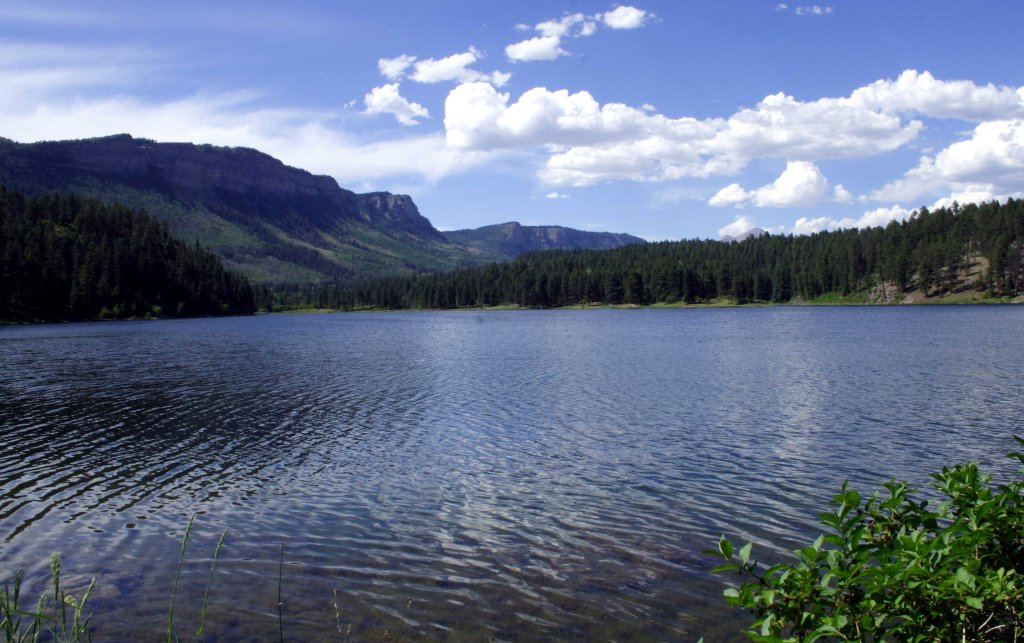 Utah Lake Nutrients
A mesotrophic lake
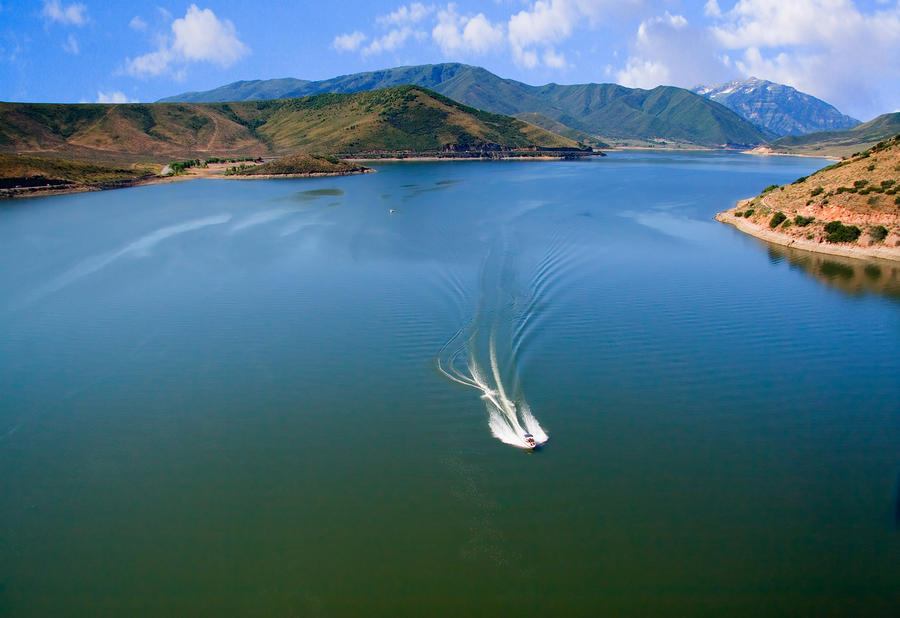 Utah Lake Nutrients
Eutrophic lakes
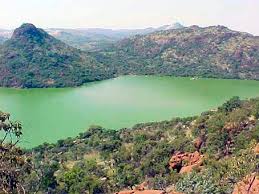 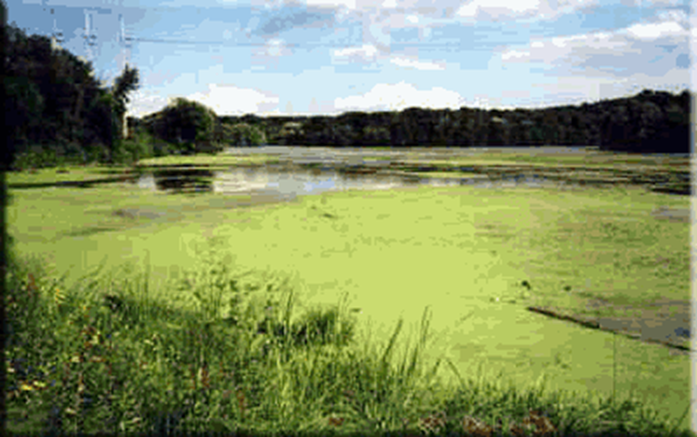 Utah Lake Nutrients
A  hyper-eutrophic lake
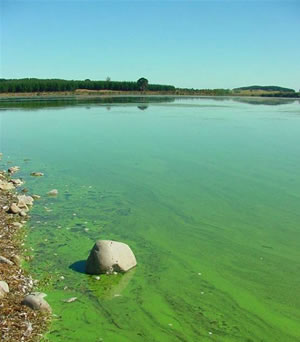 Utah Lake Nutrients
Most lakes eventually become marshland—then meadows—then “basin” land
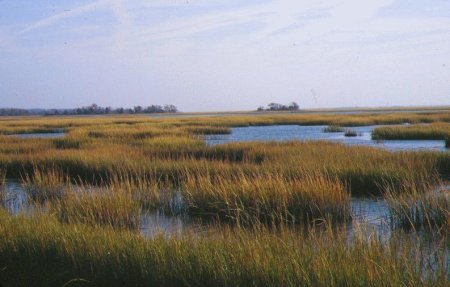 Utah Lake Nutrients
Types of problems that might occur in eutrophic lakes:

Turbid water from prolific algal and other biological growth

Significant floating algae and other bio-debris

Accumulations of unsightly bio-debris along shorelines

Loss of oxygen—sometimes total loss—”normal” biota stressed.

“Mucky”, often septic, conditions at the bottom

Bad odors

Heavy swarms of insects and aquatic bugs

Conditions that favor “coarser” fish and other aquatic life

“Troublesome” residual decomposition compounds in the water
Utah Lake Nutrients
But note—Most of the “problems” with eutrophic lakes relate to on-site aesthetics and recreation—and generally not to primary water quality concerns with public health or community sanitation (disease and filth).

I.e., most eutrophic issues relate to
“How pristine and scenic is the lake?”
“does it look good and smell okay?”

We all like pristine, clear waters along with their amenities, but even with no changes by humans  most waters have considerable “aesthetic quality” problems.  I.e., most lakes naturally have some of the problems associated with “eutrophic” conditions.

Rivers/steams can also have algae-caused water quality problems but usually to a lesser extent that lakes do.
Utah Lake Nutrients
Main factors determining plant growth:

Light (sunshine) 
Nutrients (phos., nitro., other vitamins and minerals)
Toxicants
Temperature
Time
Variability in factors
Competition
Grazing/Harvesting
Utah Lake Nutrients
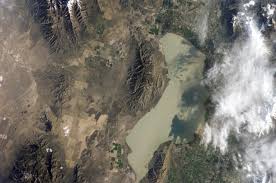 Man
Was
Her
E
Utah Lake Nutrients
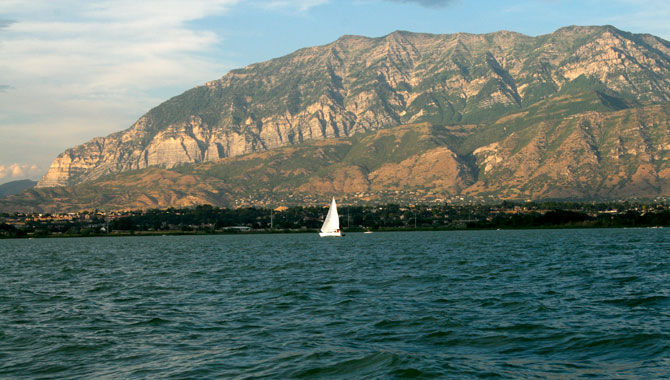 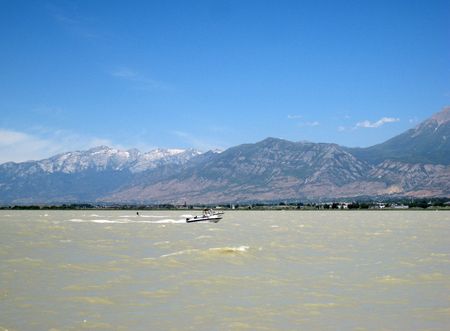 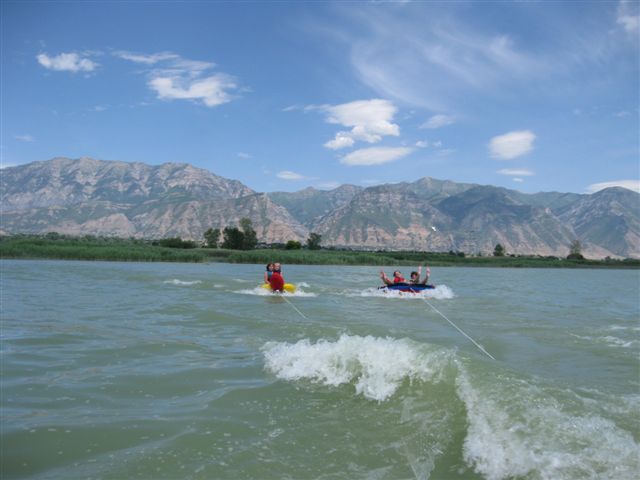 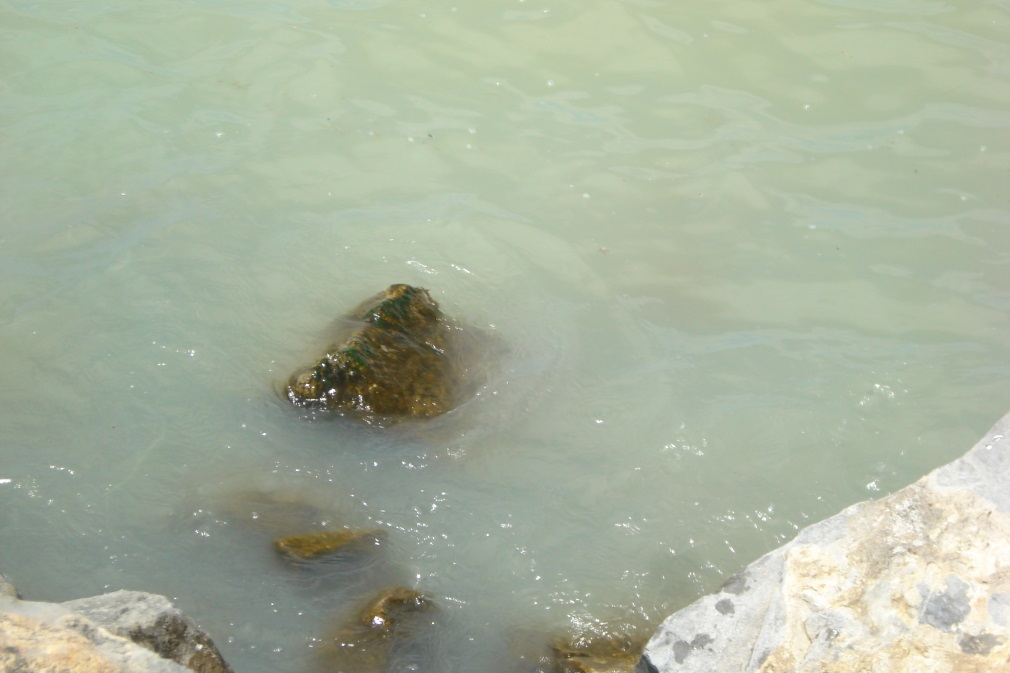 Typical turbidity during the summer
Conditions on Utah Lake
Utah Lake Nutrients
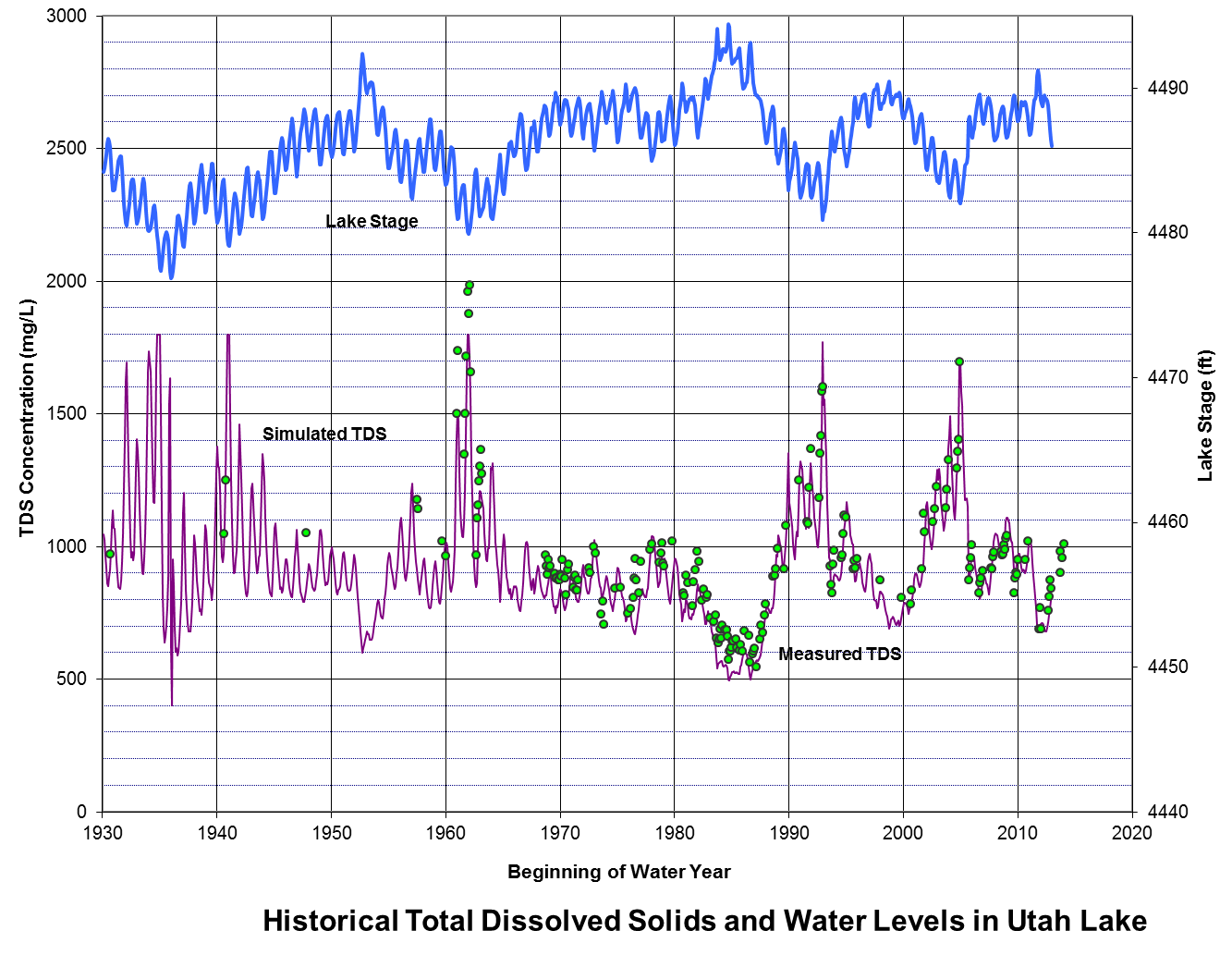 Empty elevation
Utah Lake Nutrients
Table 1. Utah Lake Inflows: Avg Salt and Water Quantities for 2009-2013.          
______________________________________________________________________________________
I.  INFLOW           Flow         |  Percent of Inflowing S a l t s     | % of Nutrients|
1. Surface          af/yr   %  _  TDS  Na   Ca   Mg   K    Cl  HCO3 SO4   TP   DN   DP      
a. Mtn Strms      287862. 52.0   24.3 12.9 42.5 28.3 14.5 10.0 39.6 19.6  7.0 14.5  4.2
 b. WWTP            53126.  9.6   11.0 12.9  8.9  9.0 14.2 14.3 10.4  6.3 79. 54.7 85.5
 c. Main L-other    77799. 14.1   17.3 12.4 16.6 24.1 15.2  9.8 22.1 27.8  7.6 17.5  6.2 
 d. Provo B-other   53232.  9.6    9.8  4.8 13.0 11.8  7.6  4.6 12.1 11.4  1.6  5.5  1.3
 e. Gosh. B-other   23073.  4.2   14.0 24.1  3.2 10.1 17.5 23.7  3.4 14.3  1.6  2.3  1.5
   1. Subtotal:    495092. 89.5   76.4 67.1 84.2 83.3 69.0 62.5 87.6 79.4 96.8 94.6 98.7
2. Fresh Grnd water
 a. Main L-gw      31640.   5.7    3.3  1.9  3.9  5.2  3.4  1.7  5.2  2.7  0.4  1.8  0.3
 b. Gosh. B-gw     11531.   2.1    3.0  3.4  2.1  3.9  4.7  3.8  2.3  2.9  0.1  0.7  0.1
   2. Subtotal:    43171.   7.8    6.2  5.2  6.0  9.0  8.0  5.4  7.5  5.6  0.5  2.4  0.4
3. Thermal/Mineral GW 
 a. Main-min sprs  13957.   2.5   16.7 26.8  9.5  7.0 22.6 31.1  4.6 14.5  0.3  0.1  0.3
 b. Gosh. B-m sprs   787.   0.1    0.3  0.6  0.1  0.1  0.4  0.5  0.1  0.4  0.0  0.0  0.0
   3.  Subtotal:   14744.   2.7   17.1 27.4  9.6  7.2 23.0 31.6  4.7 14.9  0.4  0.1  0.3
     1,2& 3 subtot 553007. 100.0   99.7 99.8 99.8 99.5100.0 99.5 99.9 99.9 97.7 97.0 99.4
4. Precipitation  
 a. Main Lake      52884.   b. Provo Bay 8633. c. Goshen Bay 31649. 
 4.Total Precip 93164.            0.3   0.2  0.2  0.5  0.1  0.5  0.1  0.1  2.3  3.0  0.6
                                 100.  100. 100. 100. 100. 100. 100. 100. 100. 100. 100. 
     INFLOW TOTAL  646171.
II. Outflow.
 1.  Jordan River  336045.
 2. Evaporation
  a. Main Lake     218073.  b. Provo Bay  32133.   c. Goshen Bay 92602.
    2. Subtotal    332808.
   II. Outflow tot 668853.
      Lake Storage -22682.
          Net      646171.
                                 TDS   Na   Ca   Mg  K   Cl   HCO3   SO4   TP   DN   DP 
  Ratio: salts out/salts in:      85. 108.  39. 107. 109. 110.  54.  110.  9.4 17.1  9.4 
      Approx. corrected
      for lake volume change:    79. 101.  36. 100. 102. 103. 50. 103. 8.7 15.9 8.7
Utah Lake Nutrients
Table 2 .  Utah Lake nutrient inflows and outflow—2009-2013.     
			                       Nutrient   LoadIngs --  ton/Yr
                                    TP      DN     DP  
1. Surface Inflow    af/yr  %          %
 a. Mtn Strms      287862. 52.0     19 7    311    10
 b. POTW            53126.  9.6    215 79   1174   196
 c. Main L-other    77799. 14.1     21 8    375    14
 d. Provo B-other   53232.  9.       4 1    118     3
 e. Gosh. B-other   23073.  4.2      4 1     50     3 
   1. Subtotal:    495092. 89.5    264 97  2028   226
2. Fresh Grnd water
       Subtotal:    43171.  7.8      1      51     1   
3. Thermal/Mineral GW 
        Subtotal:   14744.  2.7      1       2     2
    1,2& 3 subtot 553007. 100.0   
4. Precipitation (rain and snow)   
   Total Precip     93164.           6 2.2    64    1
     INFLOW TOTAL  646171.          272      2145  229
 
II. Outflow.
1. Jordan River    33604.           26 9.6   367   22
2.  Evaporation       332808.
   II. Outflow tot 668853.
 Change in Storage -22682.          TP  %      DN   DP
          Net      646171.         26  9.6    367   22   
 Lost--precipitated in the Lake   246 90.4   1778  207
_______________________________________________________
these values are under final review and may change slightly
Utah Lake Nutrients
Table 3.  Nutrient Loadings to Utah Lake by water year, 2009 – 2013
________________________________________________________
	Water Year        Phos. tons/yr               SRP tons/yr                  Nitrogen tons/yr
	2009		277		232		2235
	2010		257		219		1813
	2011		327		267		2872
	2012		247		211		1812
	2013		252		216		1816
	Average		272		229		2145
Utah Lake Nutrients
Utah Lake has natural high turbidity, Why?

In-lake chemical precipitation of calcium-carbonate-silica-phosphorus (largely clayey Marls) adds a natural, cloudy, mineral turbidity. (removes some 100,000 tons of dissolved minerals per yr--this results in an avg. of about 2” of bottom sediments per 100 yrs.) 

	Secchi Disk readings indexes light penetration.  
(Typically at 2x to 3x the Secchi depth there isn’t enough light for appreciable algae growth—During the summer, Secchi depths in Utah Lake are usually less than 1 ft.  (0.3 m)—indicating very high turbidity and very limited algae growth below 1 to 2 ft deep.)
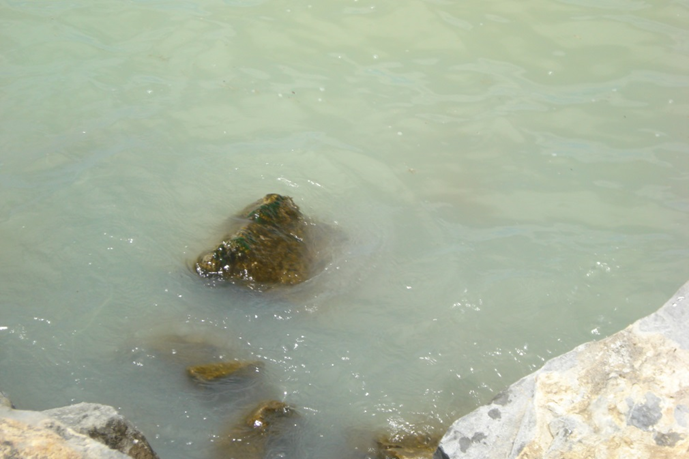 Utah Lake Nutrients
Light limitation? Cont.

Avg. depth of Lake is about 9 ft.  Frequent waves stir up and re-suspend the flocculent, precipitated sediments resulting in turbid, light-limiting, algae-growth conditions most of the time.

Ans:  Overall Utah Lake algae growth is light-limited!
Utah Lake Nutrients
Might P & N possibly be limiting?

To answer this question, consider:

What are the actual in-lake conditions?

What do predictive Trophic Level models indicate?
Utah Lake Nutrients
1.  What are the actual in-lake conditions?
Carlson Trophic State Index 
(In-lake conditions—normally use the average of summer conditions)

Utah Lake in red:
The hyper-eutrophic indication from Secchi Disk readings is a false indicator for Utah Lake since the low values are mainly due to mineral turbidity—not biological turbidity.
Utah Lake Nutrients
Conclusion:
Based on Lake data, the actual biological status of Utah Lake is “eutrophic”, not ultra hyper-eutrophic as predicted by models!
Utah Lake Nutrients
Trophic State Models
2.  What do the predictive trophic level models tell us?

Larsen-Mercier Trophic State Model (developed by EPA scientists—improvement on the original Vollenweider Model.)

Model uses:
annual average concentration of phosphorus in inflowing waters.
lake residence time and depth.

Predicts the expected lake trophic level.
(but only if phosphorus is the controlling limiting factor in the lake)

The following chart also shows results for other lake evaluations done in about 1975.
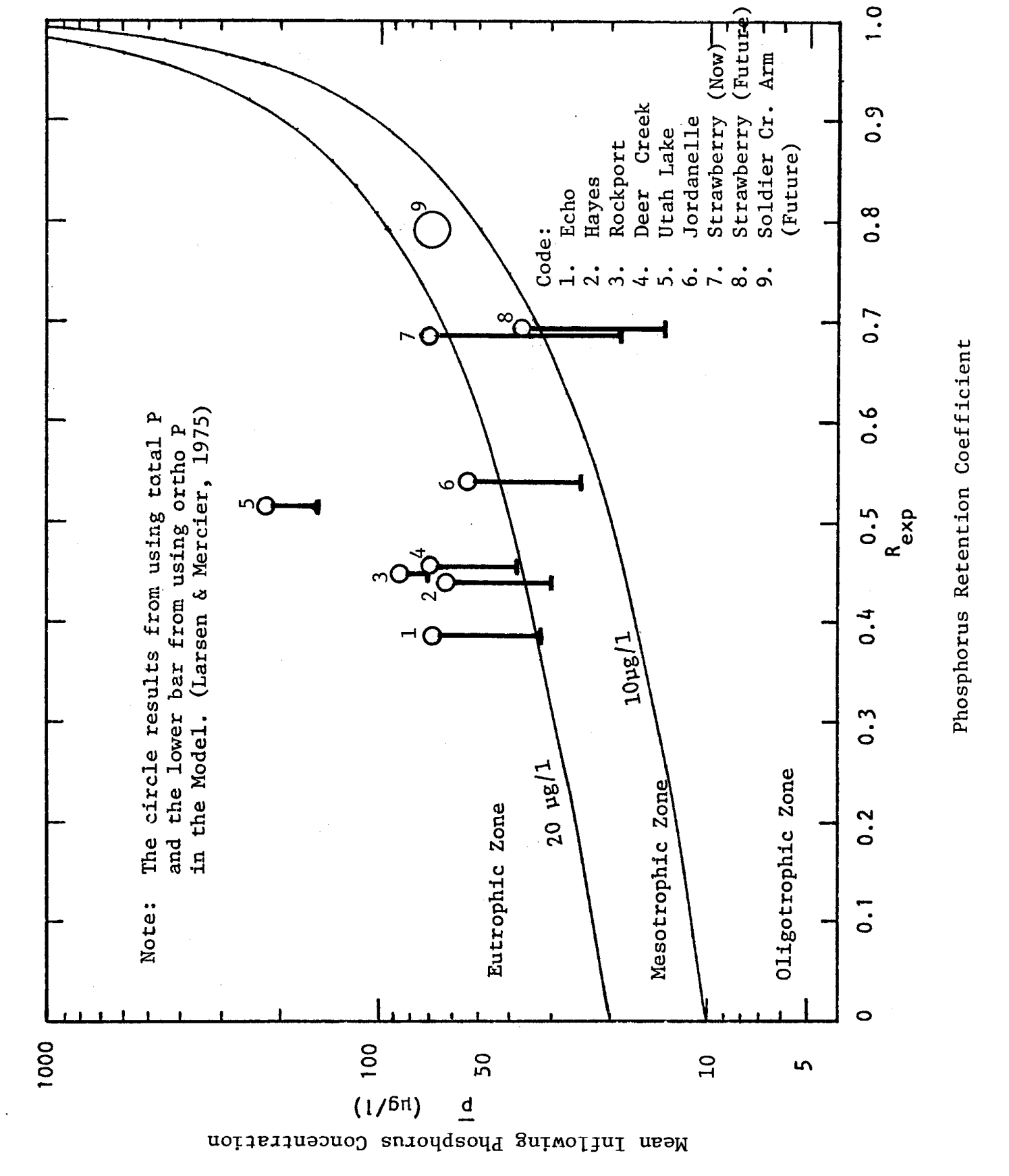 Utah Lake Nutrients
Utah Lake
			           634 ug/l 
                                        		             2008-2013
500
Utah Lake
   ~220 ug/l
        1975
Hyper-Eutrophic Zone
Utah Lake
Strawberry Reservoir
Eutrophic Zone
Strawberry Res.
Mesotrophic
Oligotrophic
Predicted Trophic State based on the Larsen-Mercier Model
Utah Lake Nutrients
Is P limiting?  
	Ans:  The L-M model predicts ultra-hyper eutrophic level 	but the actual condition is eutrophic. 
	Therefore:  P is not limiting!

Might P be made limiting?
Remove POTW sources.
POTWs:  About 80% of the Lakes P loading currently comes from them.
90-95% removal at POTWs would cost perhaps $300 million in construction costs and tens of millions in annual O&M costs.

Remove Nonpoint sources (NPS)—
As much as 25% of the remaining P might be removed with rigorous NPS controls.
Costs would be staggering—likely $100s of millions to get to a reliable 25% reduction in all other phosphorus loadings to the lake.

What is the L-M predicted result of such efforts?
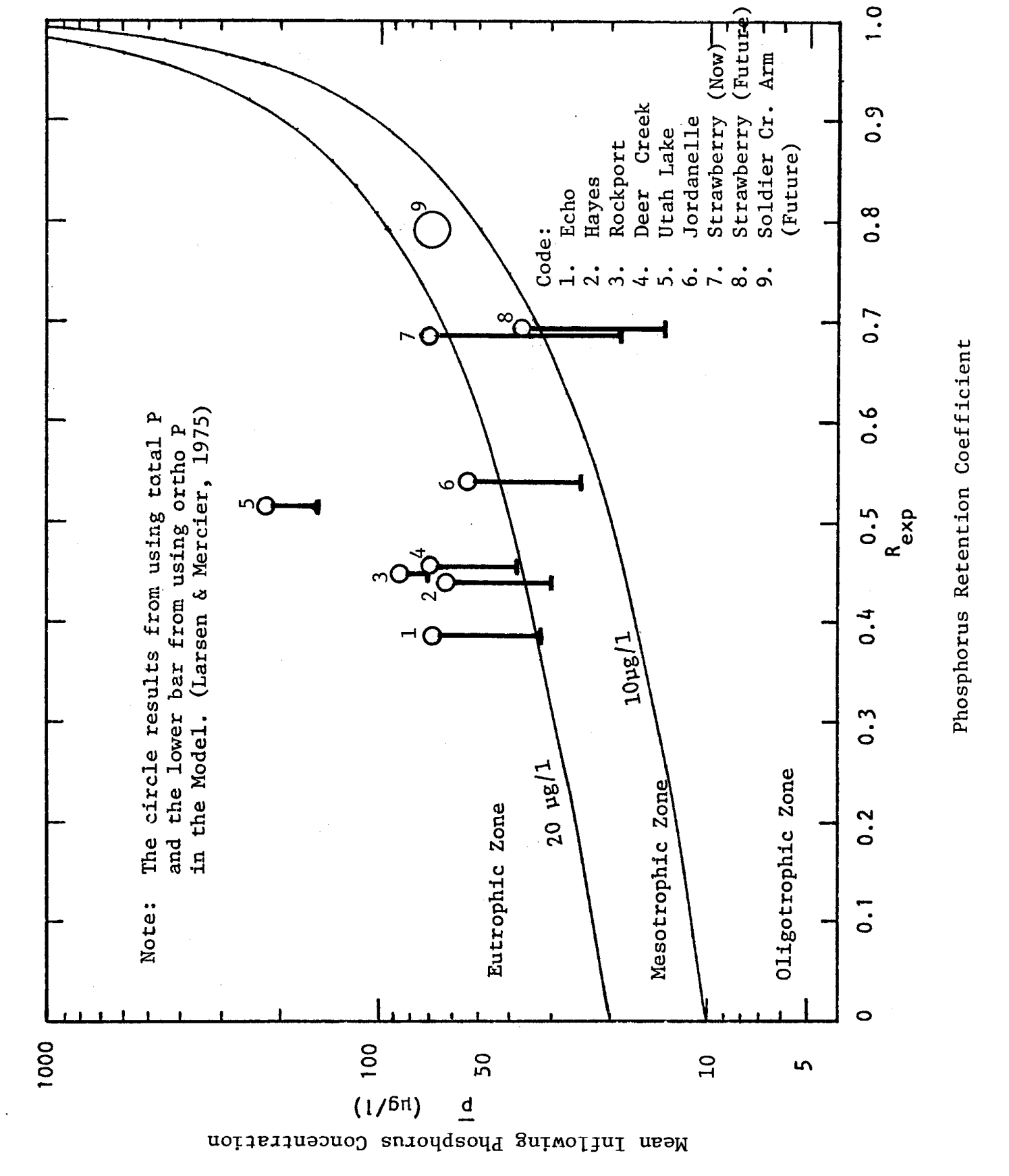 Utah Lake Nutrients
Loading        Utah Lake         		2008-2013	       634 ug/l
500
Utah Lake  ~1975
-100% P removal @ POTWs
 -Plus 25% all other P
with
Hyper-Eutrophic
Utah Lake
Strawberry Reservoir
Eutrophic Zone
Strawberry Res.
Mesotrophic
Oligotrophic
Predicted Trophic State based on the Larsen-Mercier Model
Utah Lake Nutrients
The New Big OH MY!

Atmospheric Precipitation:  Rain, snow, dry deposition
Concentrations (tentative): (4 mons of data)
	TP:  about 150 ug/l
	DN: about 2000 ug/l
		And these don’t include dry deposition.

Utah lake:
Annual wet precipitation:	1 ft.yr
Lake depth:			4 to 9 ft over “normal wet and dry cycles.

Bomb Shell:  Atmospheric Precipitation alone provides eutrophic loadings of nutrients to the Lake--No way can Utah Lake algae growth ever be limited by nutrient contol/removal!!!
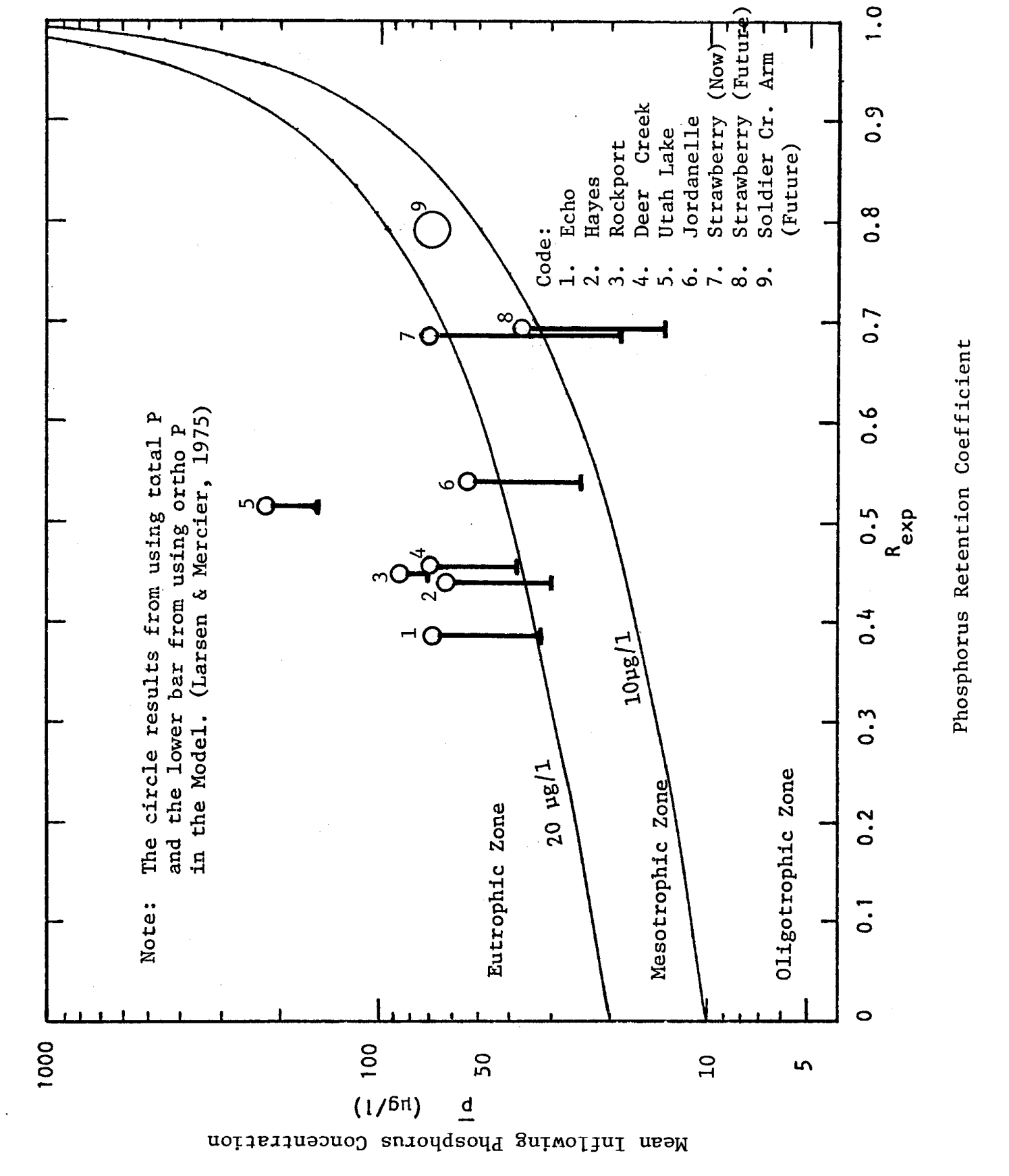 Utah Lake Nutrients
Loading          Utah Lake         		2008-2013	       634 ug/l
Utah Lake
Actual now
500
Utah Lake  ~1975
-100% POTW removal
-Plus 25%  all other
With
Hyper-Eutrophic
Utah Lake
Strawberry Reservoir
Eutrophic Zone
Strawberry Res.
Mesotrophic
Oligotrophic
Predicted Trophic State based on the Larsen-Mercier Model
Utah Lake Nutrients
Looking at the actual nutrient balance information—
Consider the actual phosphorus retention in the Lake (90%).

If the Lake were a “normal” phosphorus-limited lake then P retention would be about 50%--and the Jordan River would have ~300 ug/l rather than the ~50 ug/l found in the exiting River.

But its actual retention is about 90%--this means there are some rather dramatic, extraordinary, removal mechanisms occurring in the lake:

There are– Likely the main one is precipitation in the mineral precipitates (largely Marl clays) to the bottom sediments.

The “take- away”: Utah Lake is not a normal lake as to phosphorus—it has an almost unlimited capacity to trap P into the bottom sediments where it’s relatively unavailable to algae! 

One might say that it’s doing a better job of P removal than any engineered Tertiary Treatment Plant could ever do—and it’s natural, organic, and Free!
Utah Lake Nutrients
Again—where is over 90% of the inflowing Phos. going?
Since the Lake has: 
	High pH
	High oxygen levels
	Abundant Calcium, Carbonate, Silica  and Phosphorus.

	Ans—To the sediments via mineral precipitation.
                             and
Precipitation of Marl & other minerals reduces available soluble phosphorus to relatively low levels—About 50 ug/l

But even then Phos. is not limiting algae growth most of the time; 50 ug/l would still make the lake more eutrophic than it actually is—
if it weren’t for Light limitation due to the lakes natural mineral turbidity!
Utah Lake Nutrients
Another piece of evidence—

Algal assay results (Don Porcella, USU, 1975) 

Algae-growth assays on filtered Utah Lake water indicated that phosphorus was “bound” and only slowly became available. 
–Much slower than algae could have used it (grown) otherwise.

I.e., when available P was largely used up by growing algae, it took relatively long times for more P to be released from the “bound” forms (tiny precipitated, flocculent particles).
Utah Lake Nutrients
Summary:
Overall, indications are that light-limitation limits Utah Lake to a natural eutrophic condition             —if this were not the case the lake would be ultra-hyper eutrophic and of horrible quality. In fact, the lake would of likely disappeared (filled in) long ago and just be a swampy margin along an upward extension of the Jordan River.

Phosphorus loading to the lake is some 15 to 20 times larger than that needed to support its eutrophic level.

Most of the phosphorus is precipitated and bound in the lakes bottom sediments.

Nitrogen loading is also about 15+ times larger than eutrophic level.

Most nitrogen is likely de-nitrified to harmless nitrogen gas at the lake bottom-sediment interface. 

It is extremely unlikely that removal of even all of the phosphorus coming from POTWs, plus 25% of the remaining loads, would significantly lower the lakes natural eutrophic level.

Phosphorus in the Jordan River at the lake outlet is quite low (about 50 ug/l) and determined largely by chemical equilibria with the precipitated sediments              —and not determined by the amount of phosphorus coming into the lake.
Utah Lake Nutrients
Conclusion:

 It is highly probable that the lake would be essentially the same quality as now, even if every nutrient source were reduced to the highest degree possible—at a cost of many hundreds of millions of dollars.

(We would simply be paying a gigantic price to remove the phosphorus that is now removed free by mother nature—to the bottom sediments)
Utah Lake Nutrients
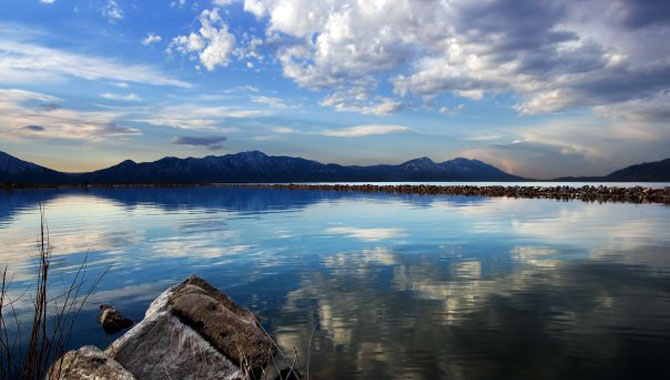